Erdély Határtalanul 
   2019-02-158
Pogány Frigyes Technikum 
        reklámanyaga tanuló toborzáshoz
Nulladik nap
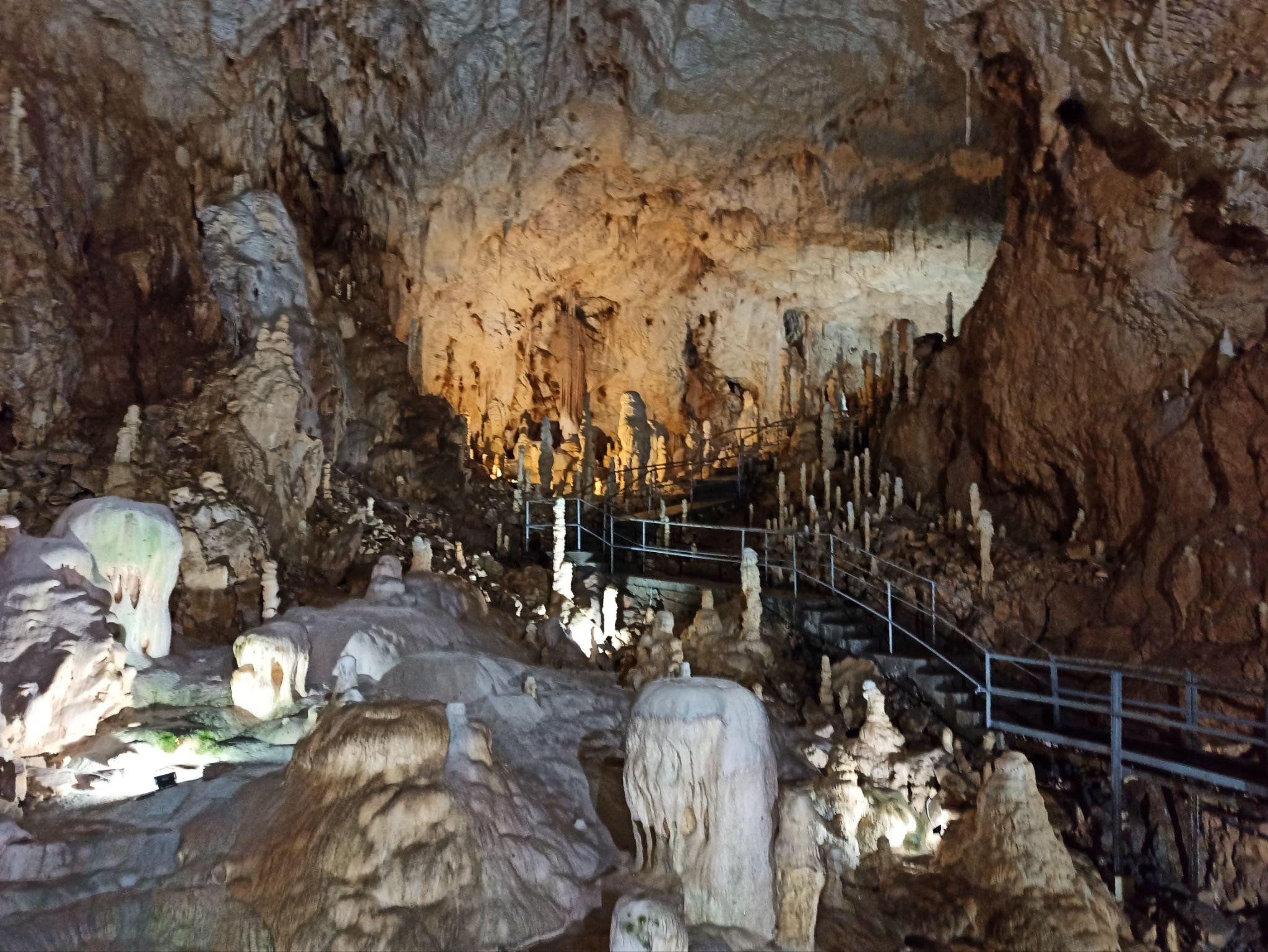 Még meg se érkeztünk az első szállásunkra, de már elkezdődtek a kalandok.Az első úticélunk a Kiskohi Medve-barlang volt, ahol valós medve csontokat, illetve óriási cseppköveket láthattam.
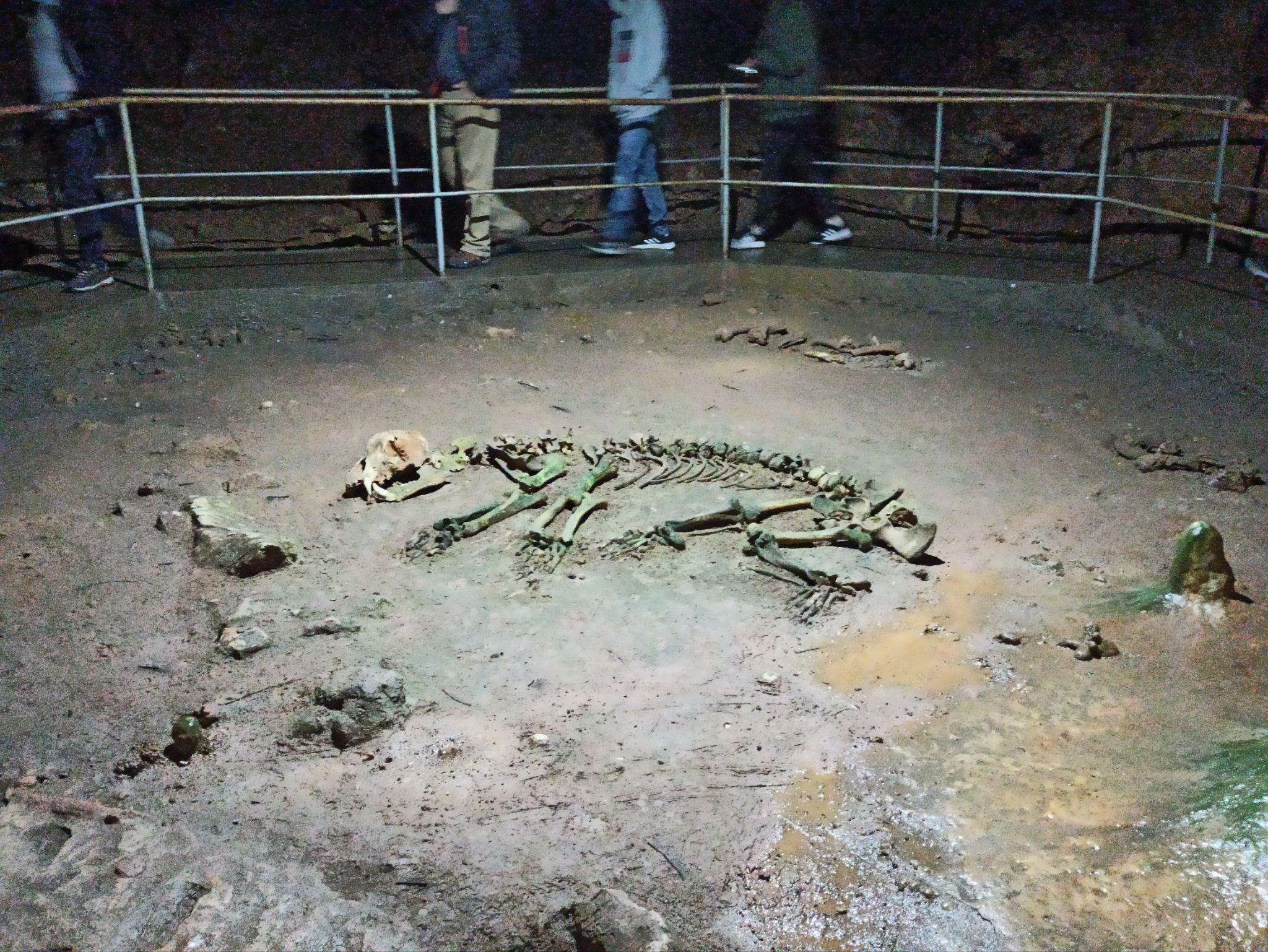 Első nap
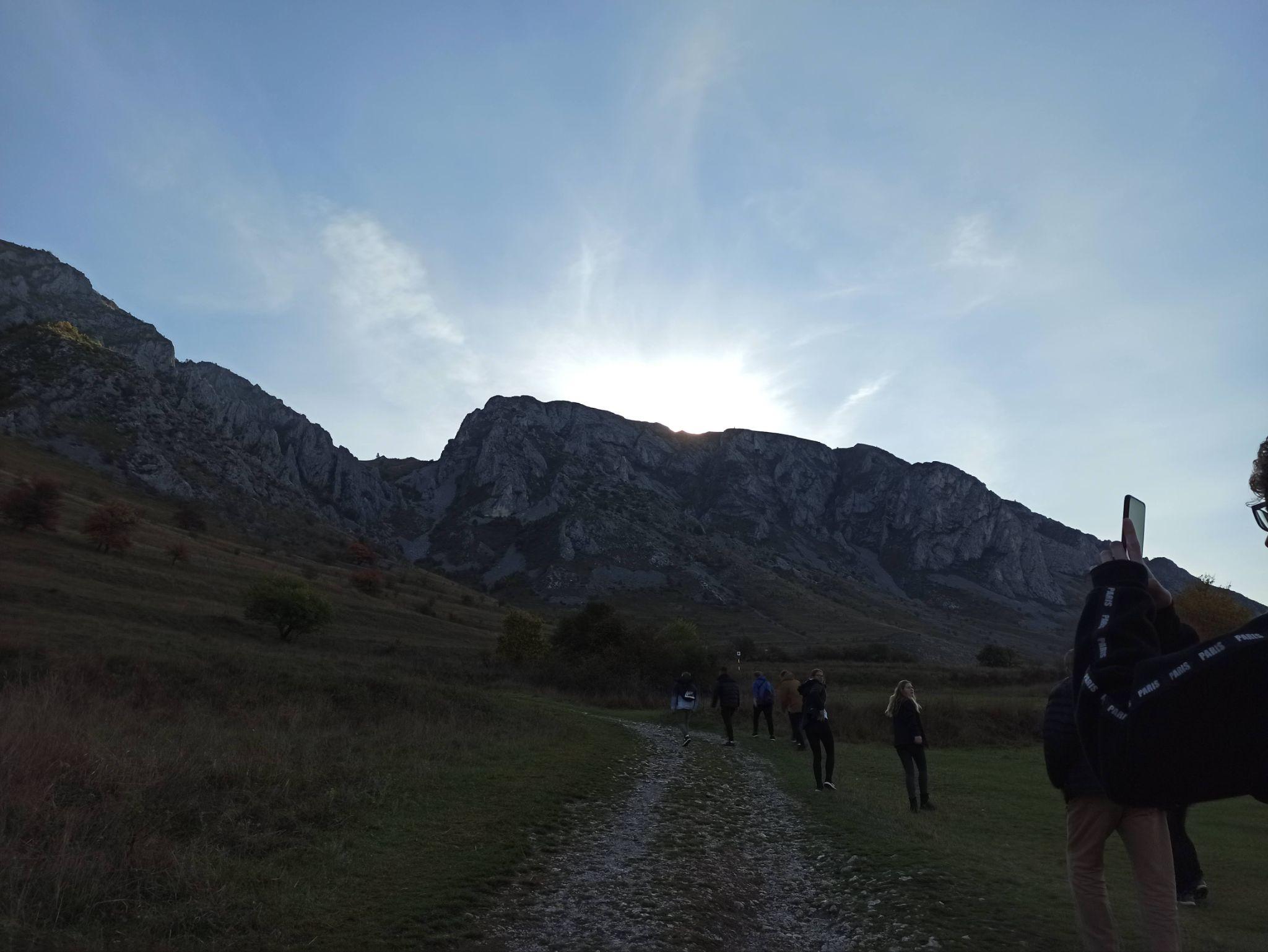 Előző nap, mikor megérkeztünk Torockóra, nem kifejezetten tudtunk körülnézni, mert korom sötét volt, viszont reggel… Őszinte leszek, nehezen lehet leírni a látványt, ami fogadott minket.
Székelykő
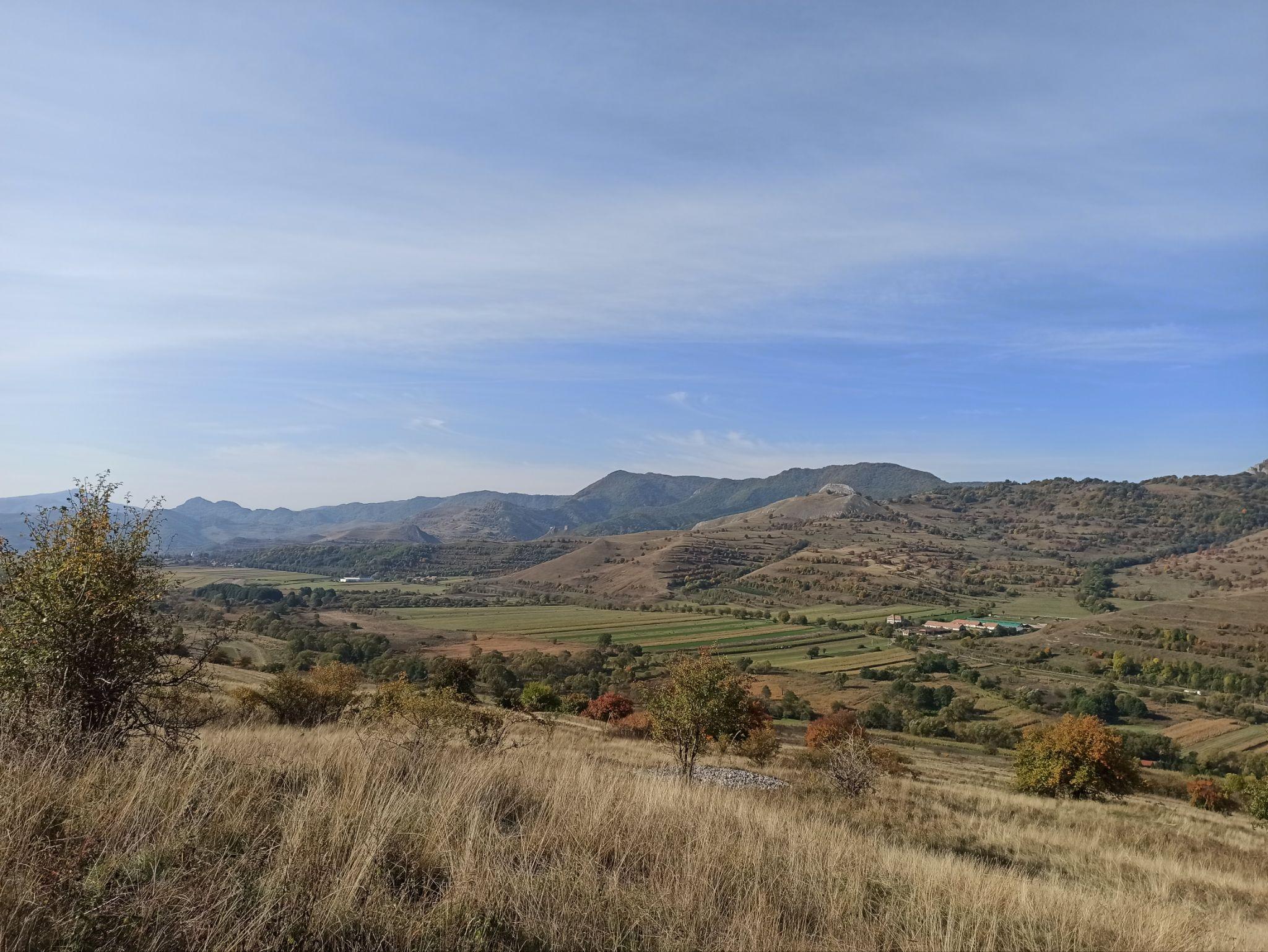 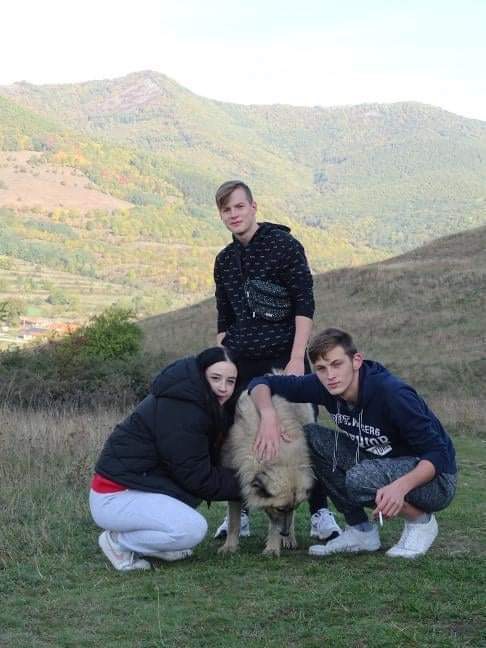 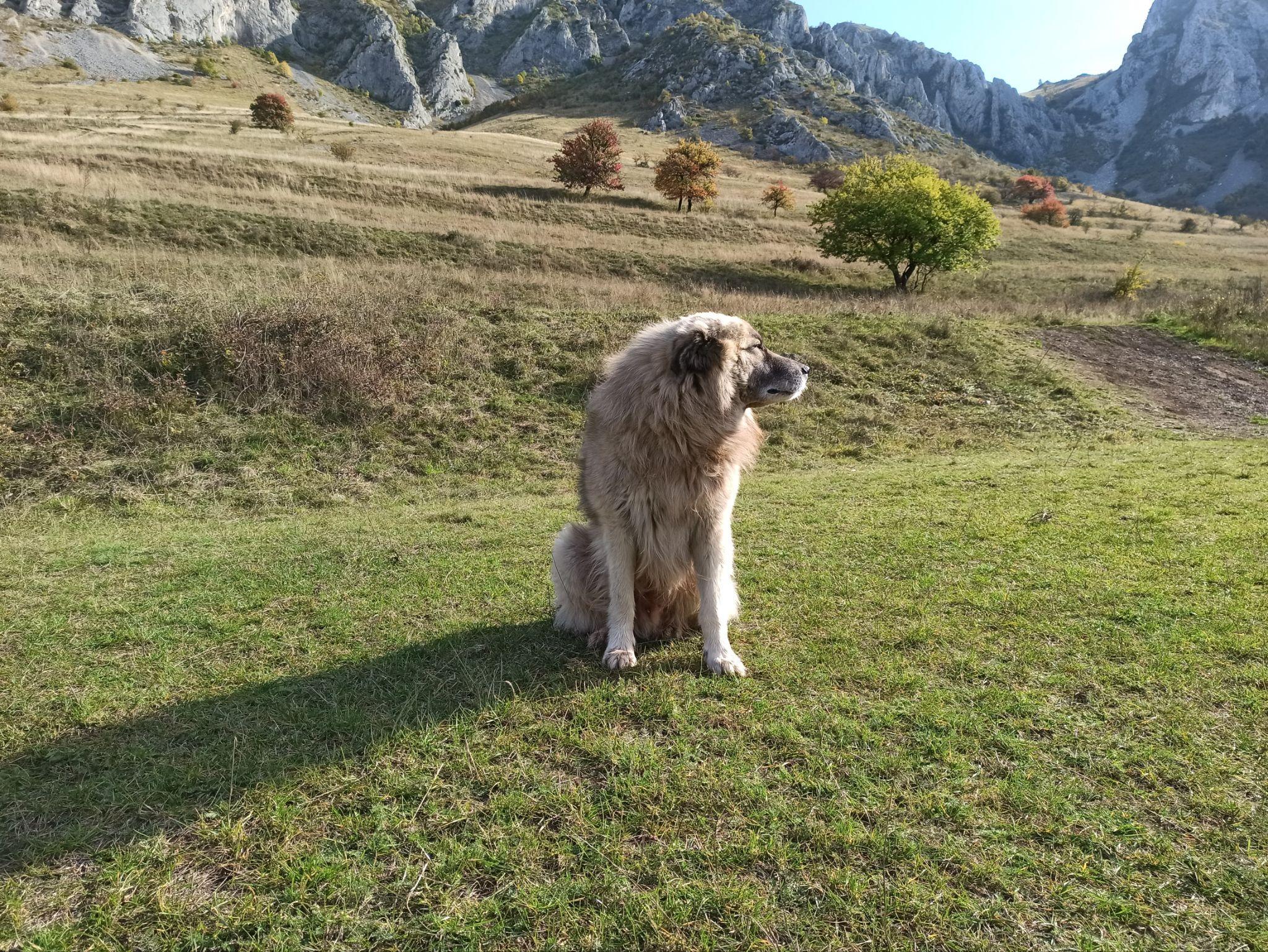 Reggeli után egyből fel is menünk a székelykő csúcsára, ahonnan beláttuk az egész várost, és környékét. A levegő is zseniális volt ott fent.
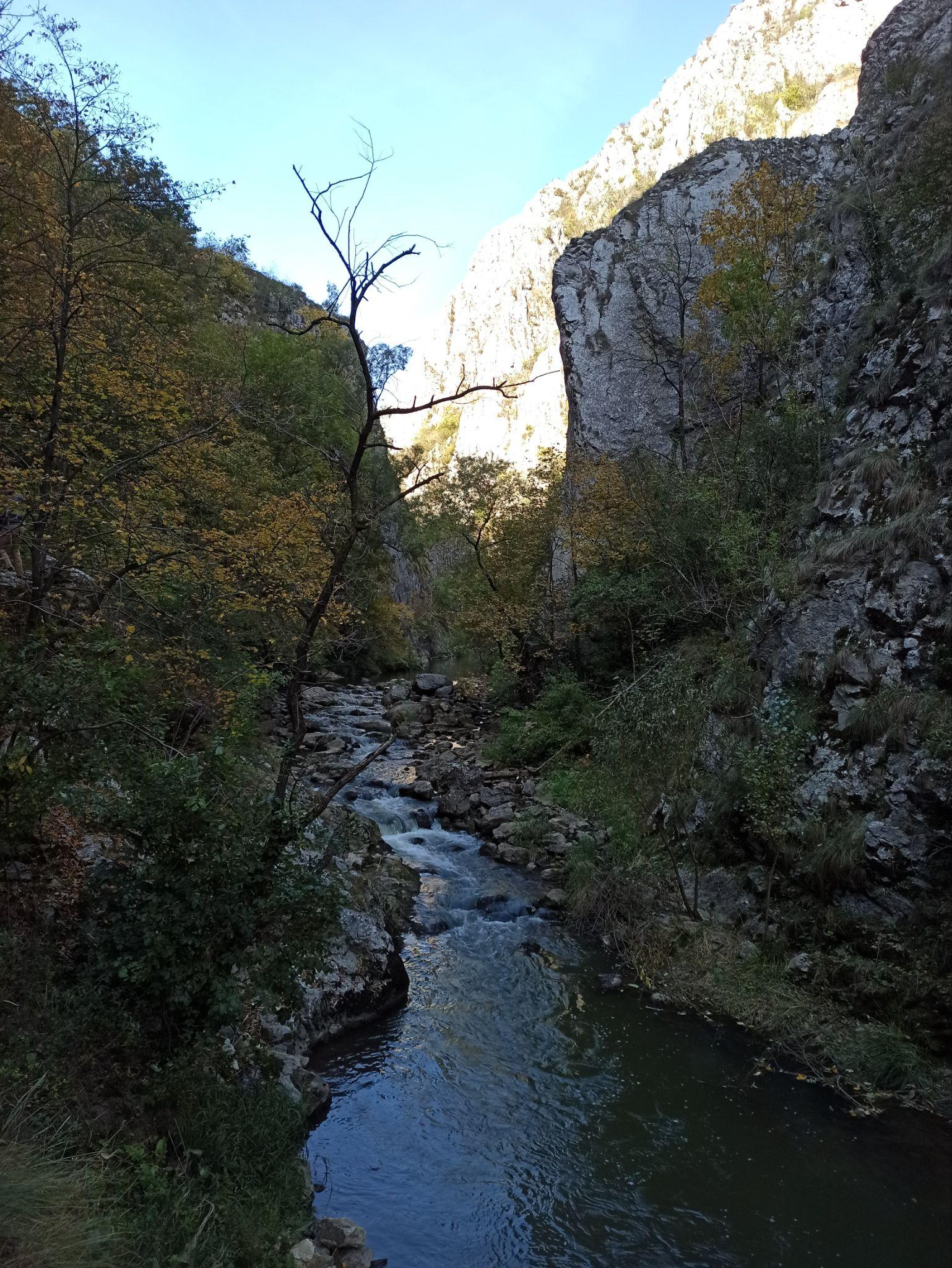 Tordai hasadék
Amint elbúcsúztunk első szállásunktól, neki is indultunk a második nagyobb utunknak, ami egyenesen a Tordai hasadékhoz vezetett.
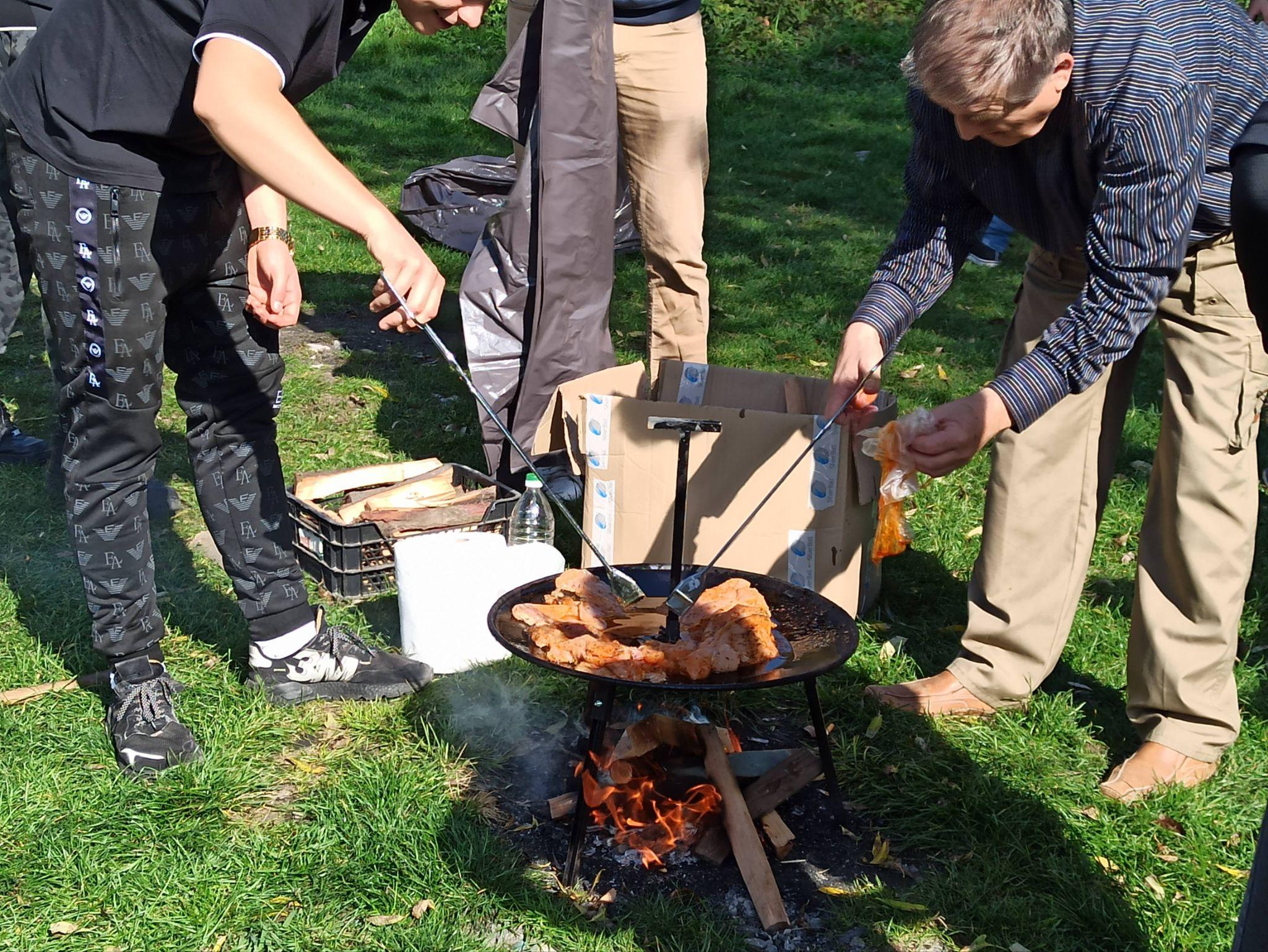 A hasadék kb 2 km hosszú volt, a látvány minden percét imádtam.
Harmadik nap
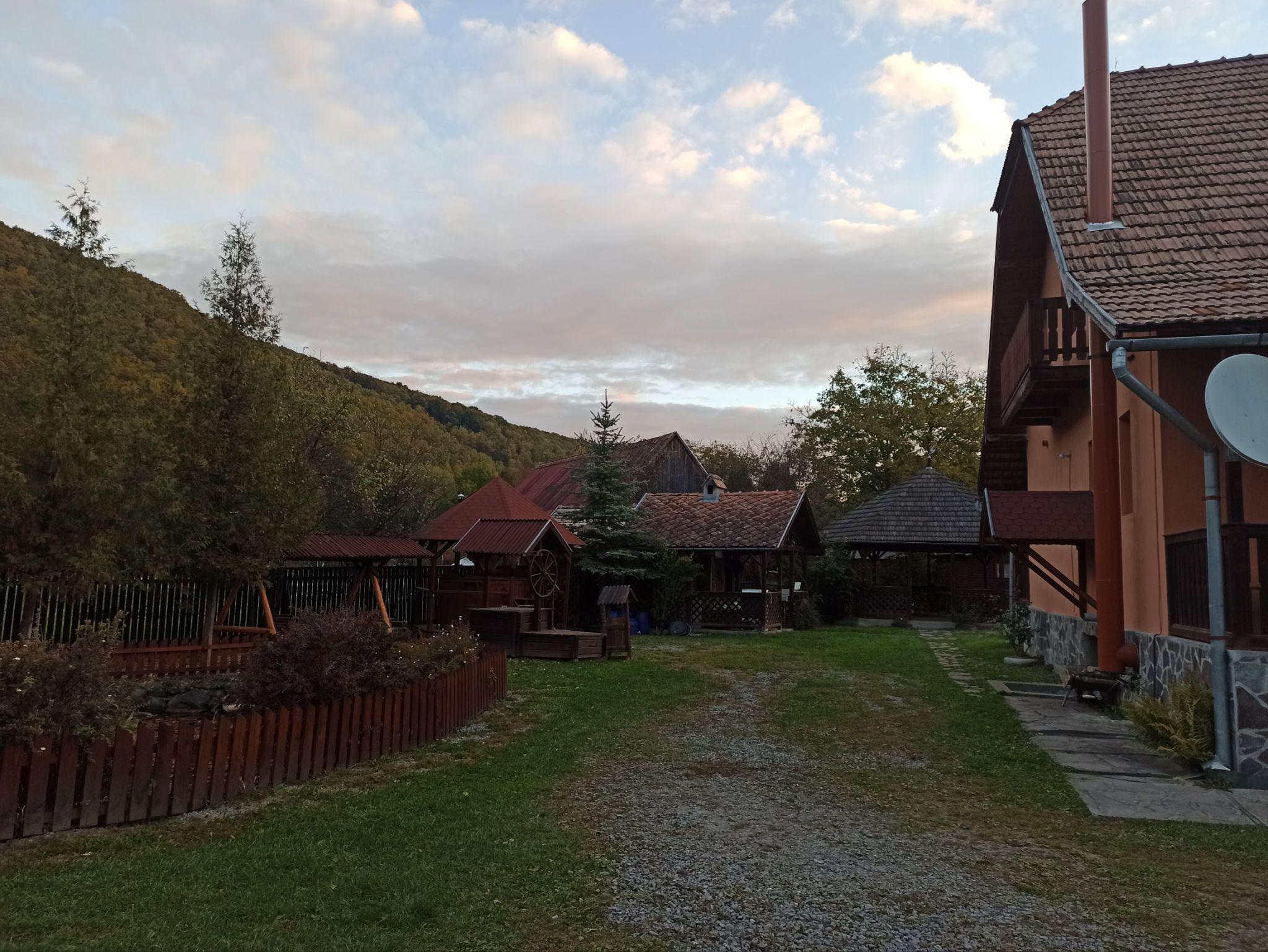 A második szállásunk Zsigmond-telepen volt, egy nagyon hangulatos kis udvarban volt szerencsénk lakni az utazásunk hátralevő részében, szívesen jártunk vissza oda a hosszú utak után.
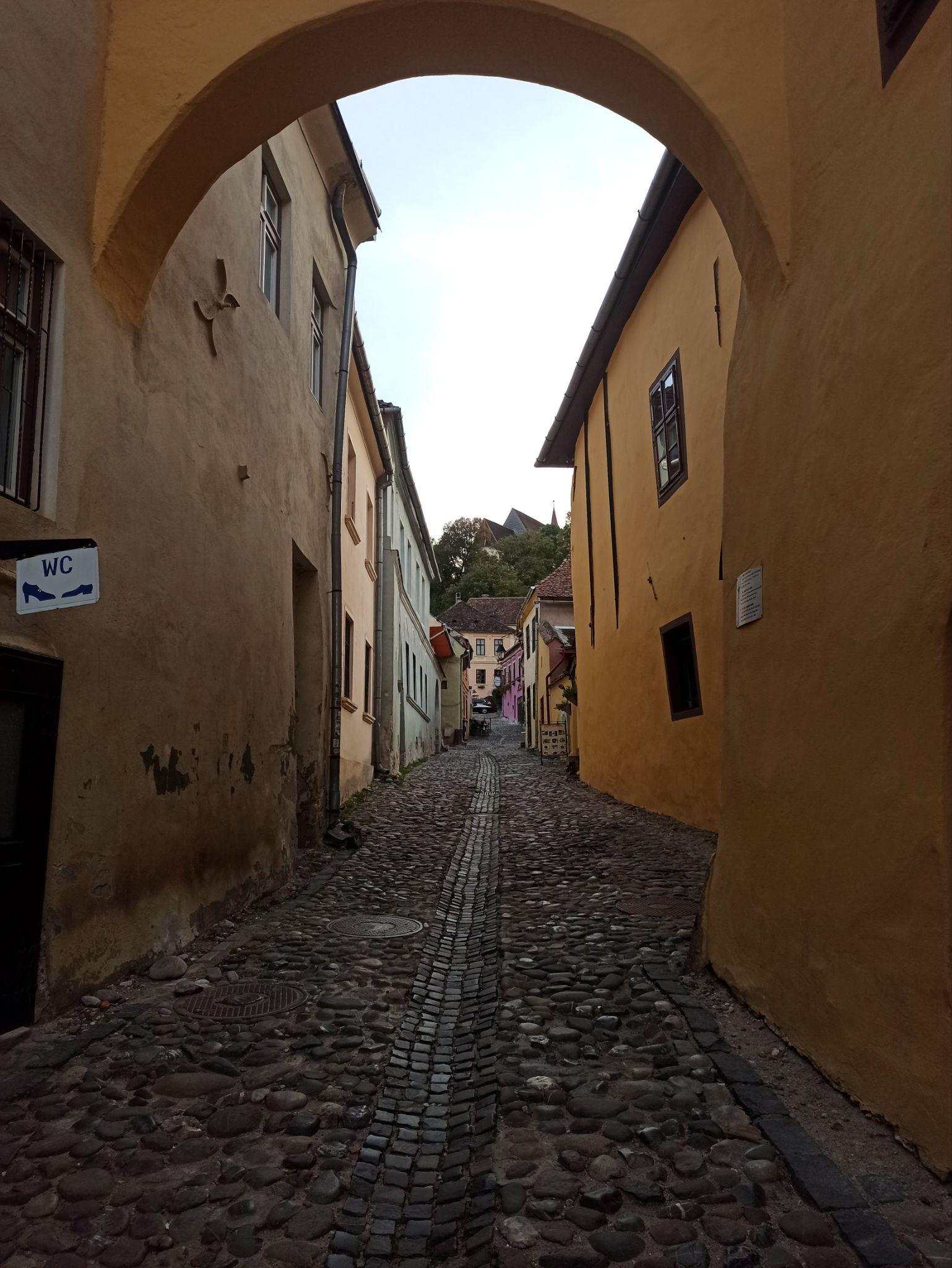 Elmentünk Csíkszeredába:
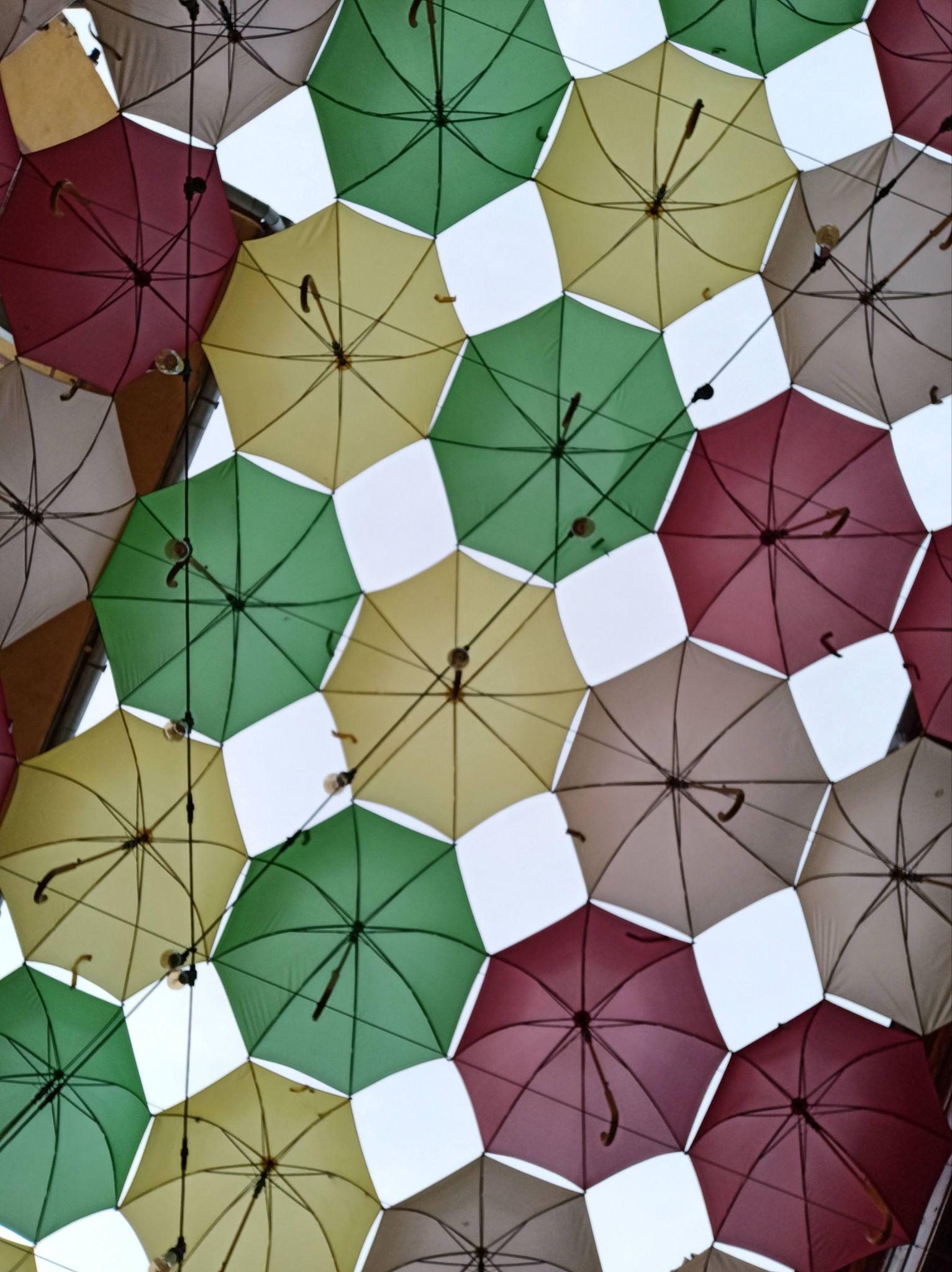 Megnéztük a Gyilkos tavat:
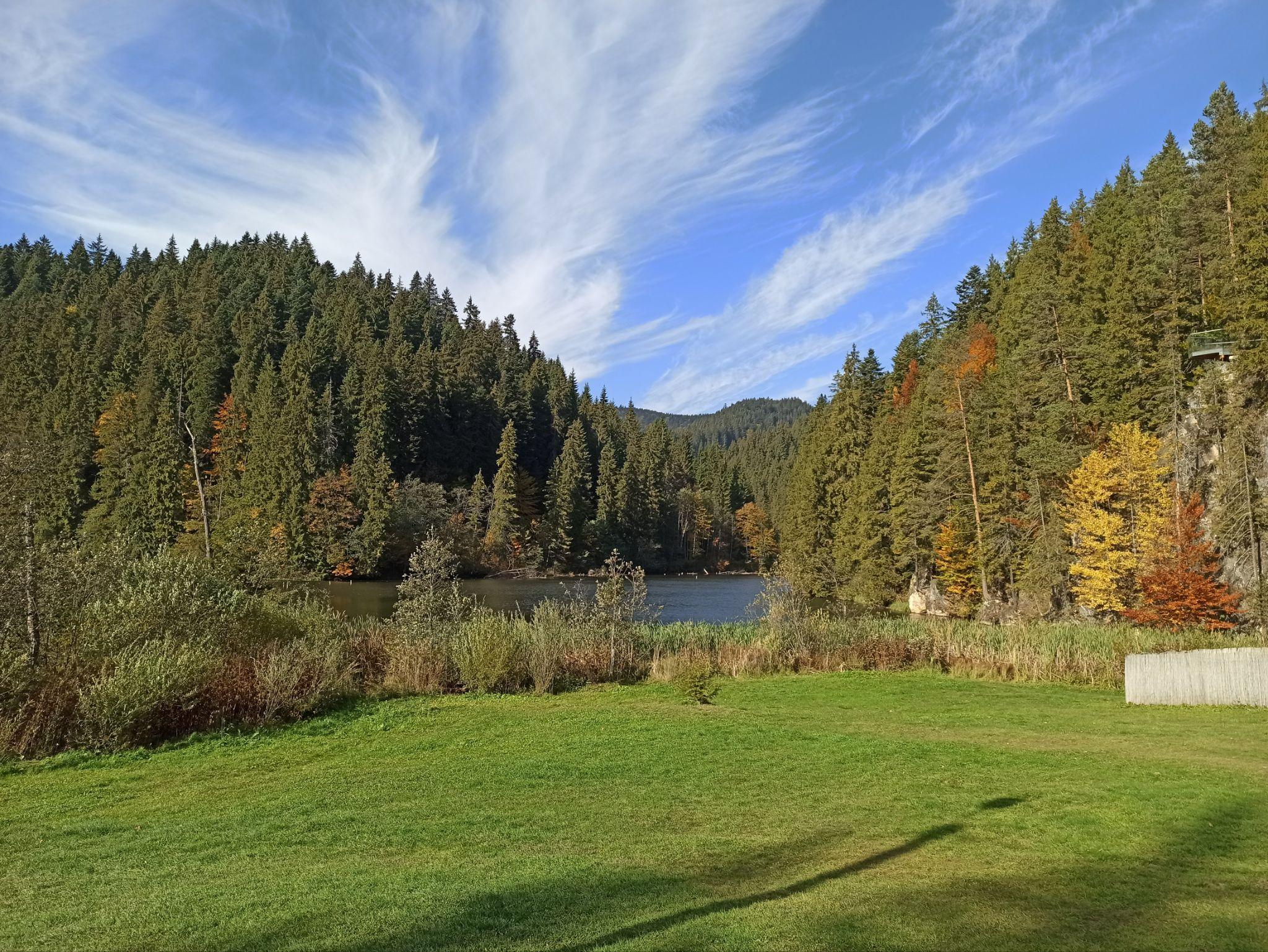 Illetve a Békási szorost
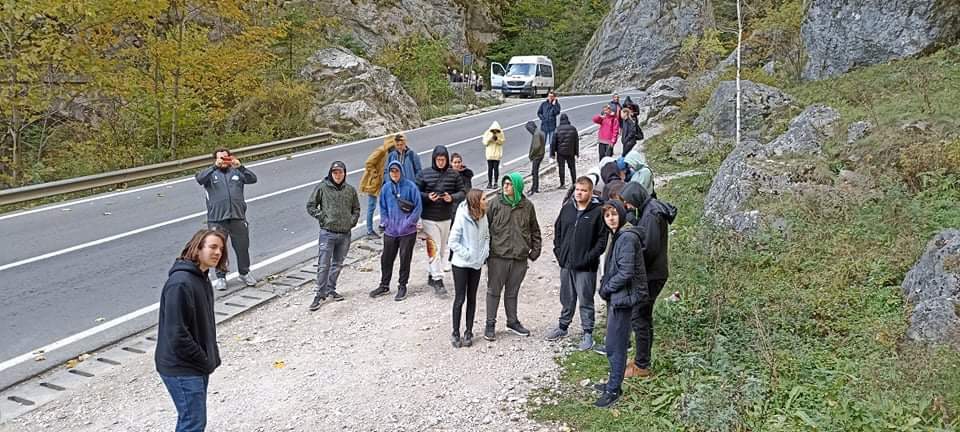 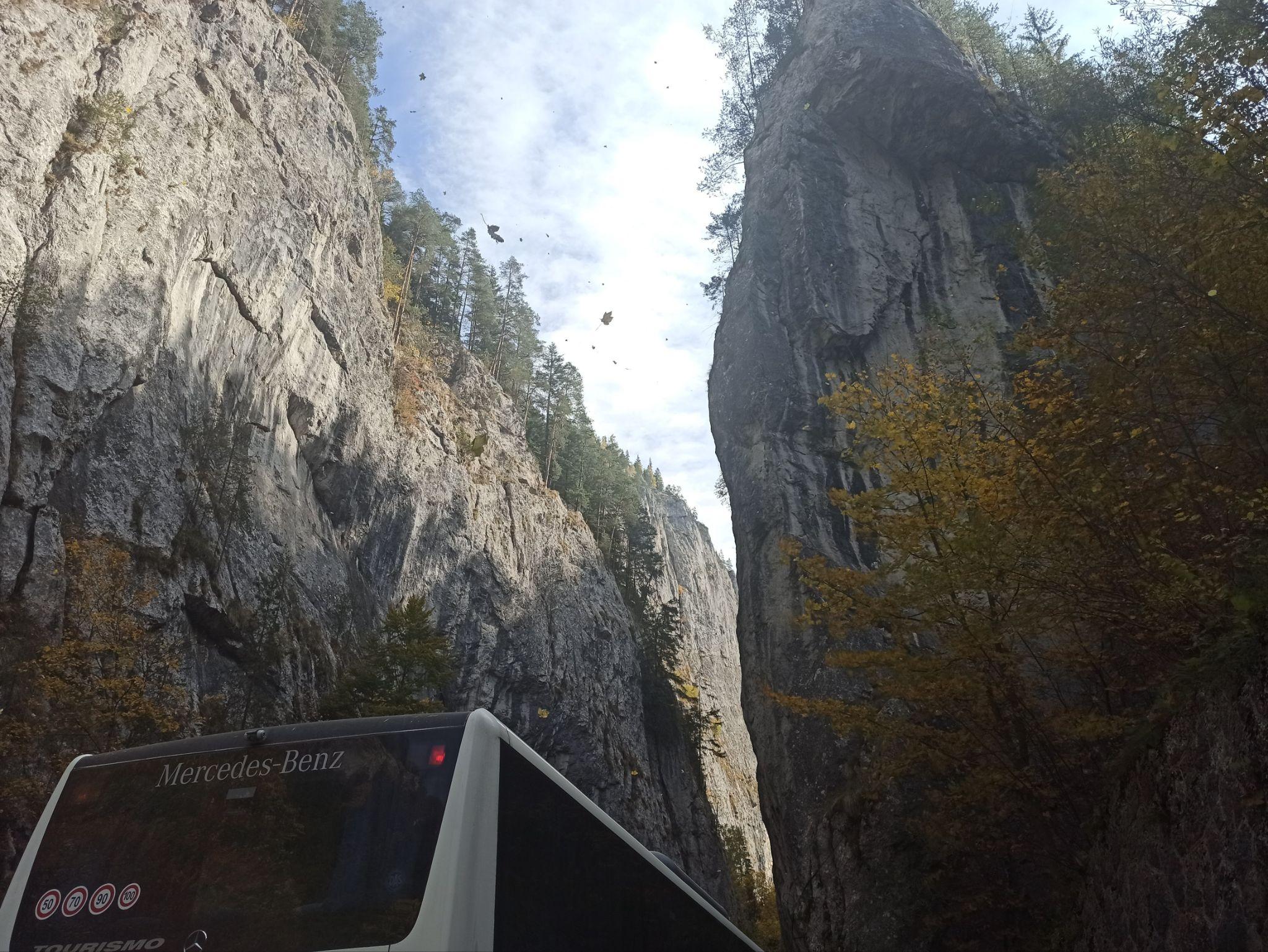 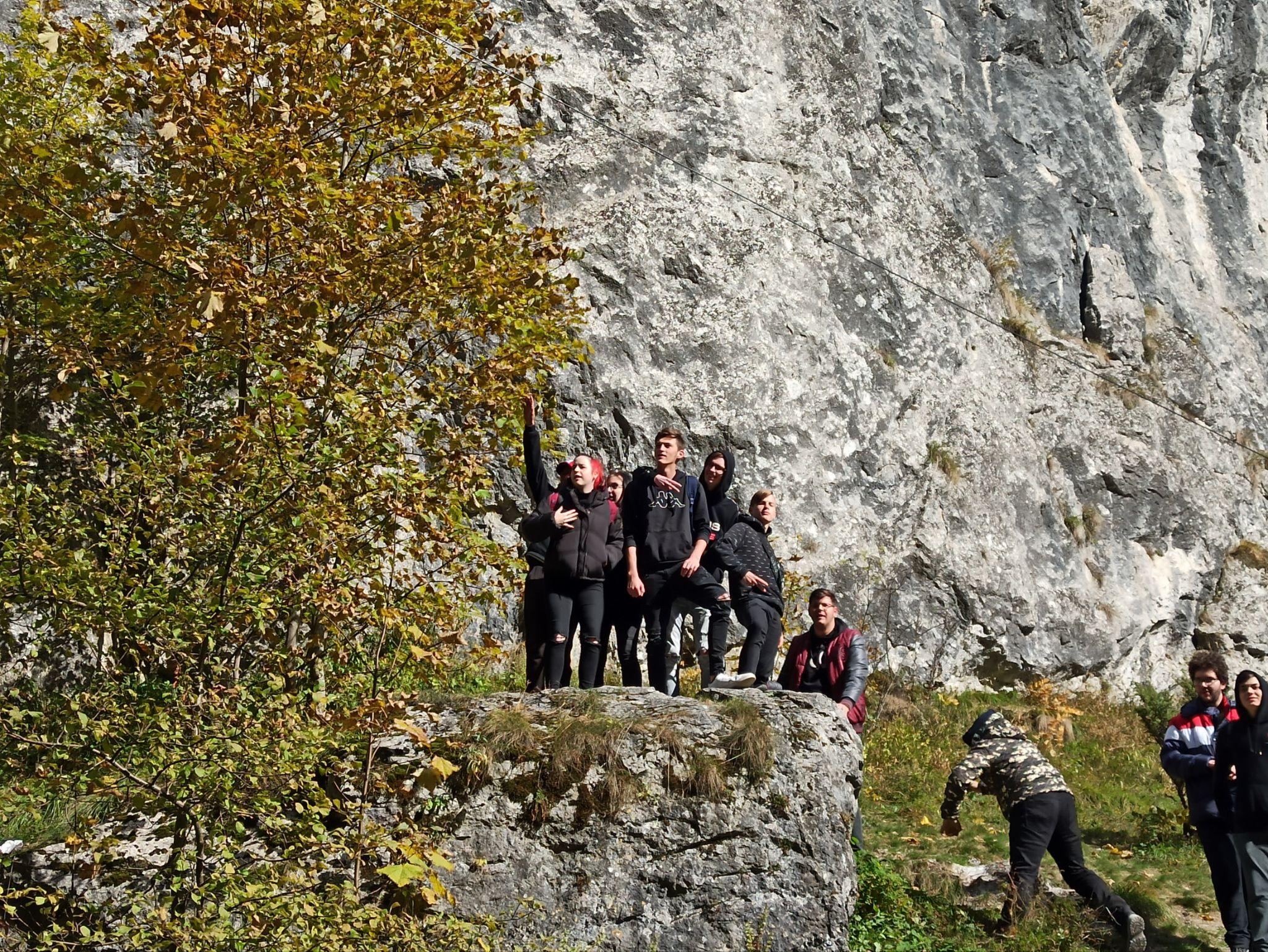 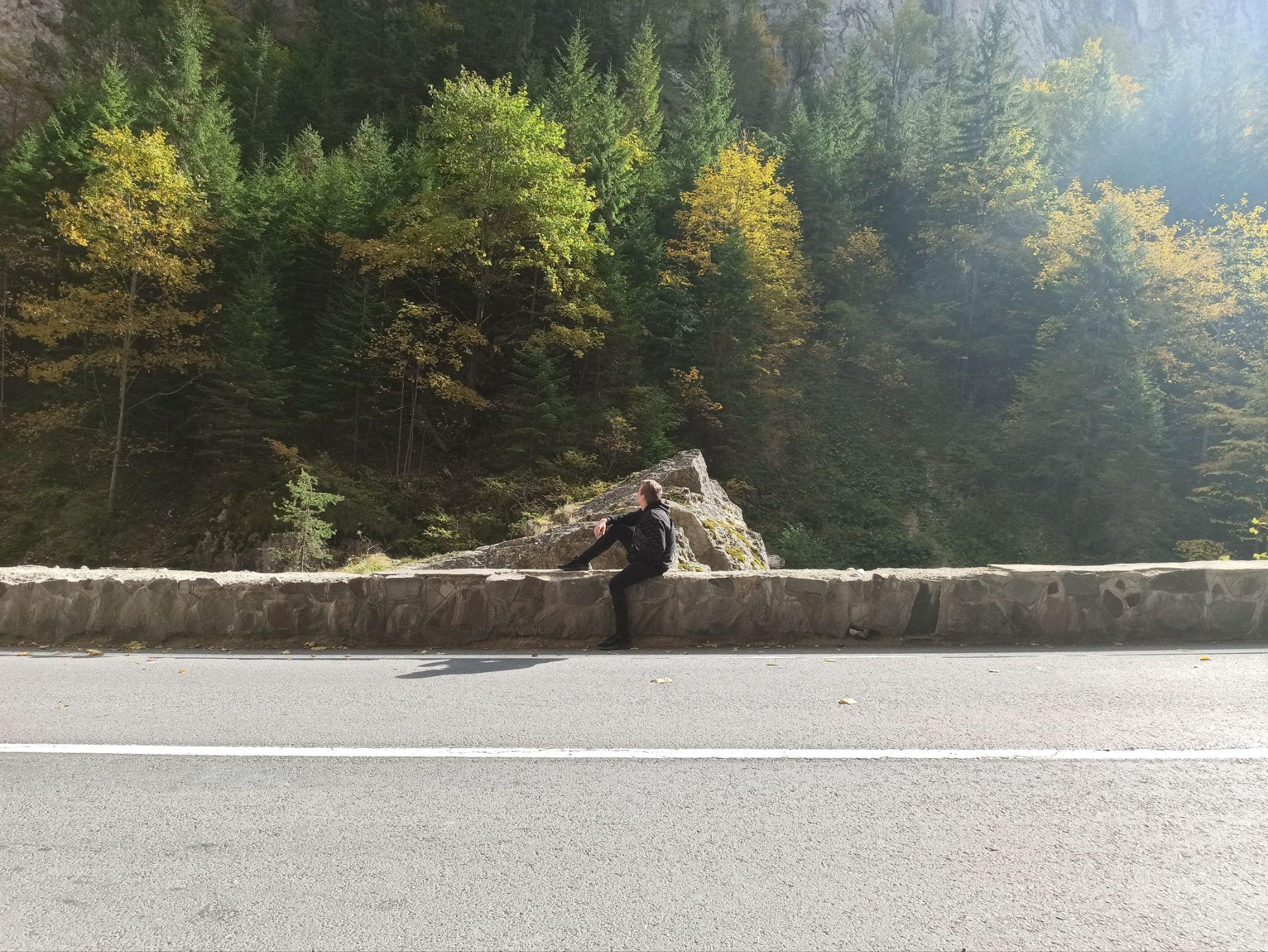 Visszajövetelkor szerencsénkre volt egy szabad óránk megállni a Zetelaki gátnál
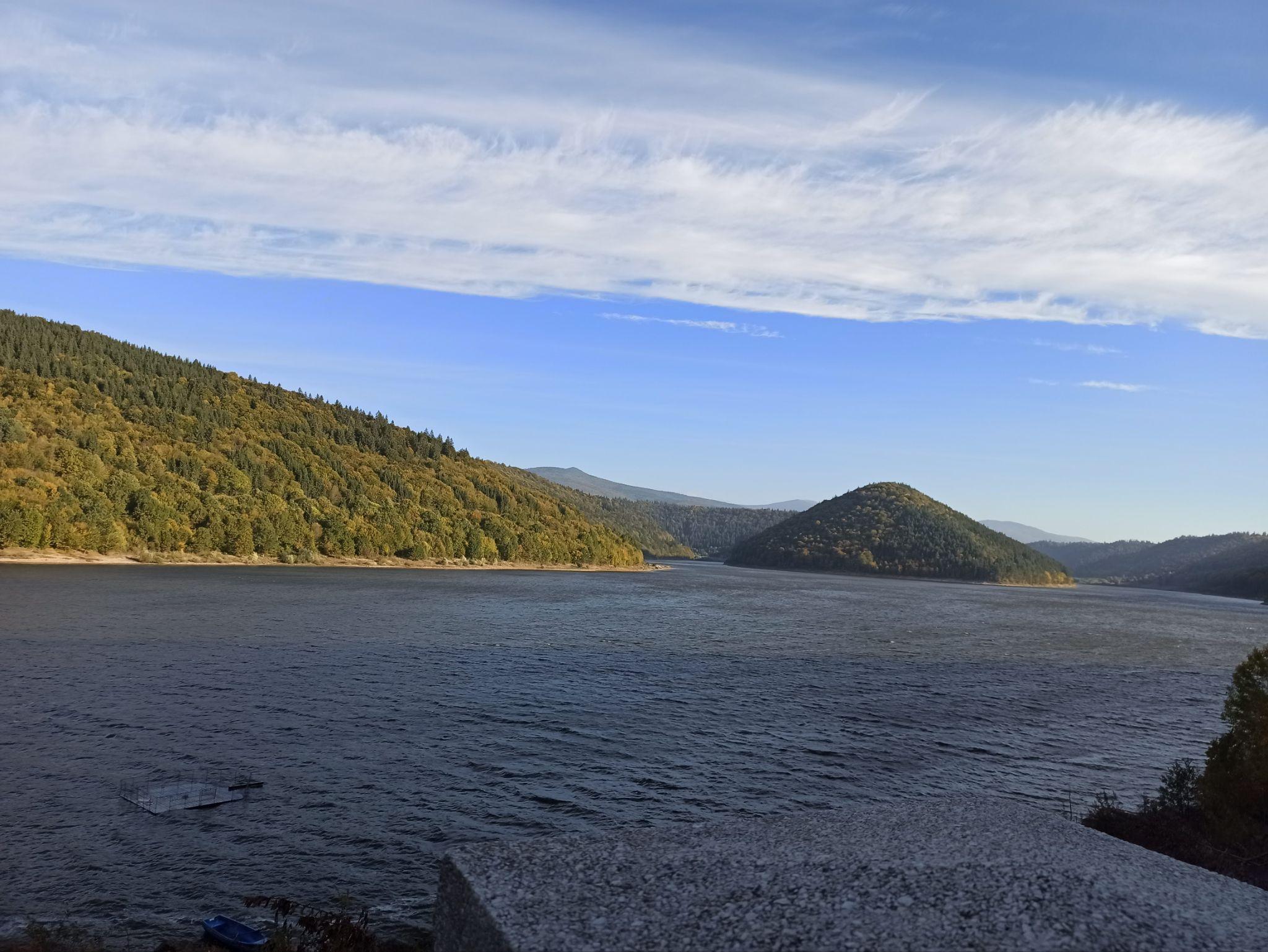 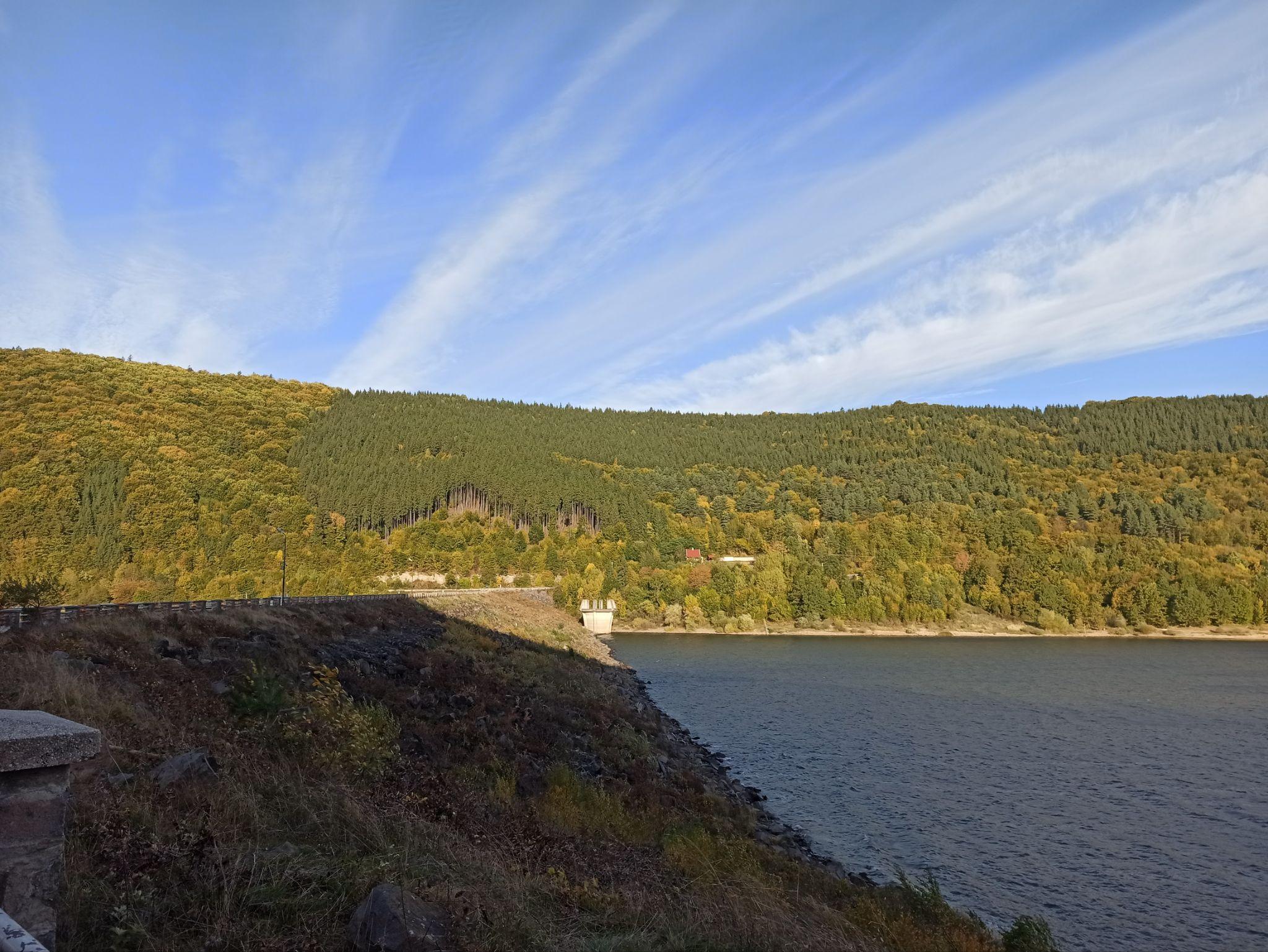 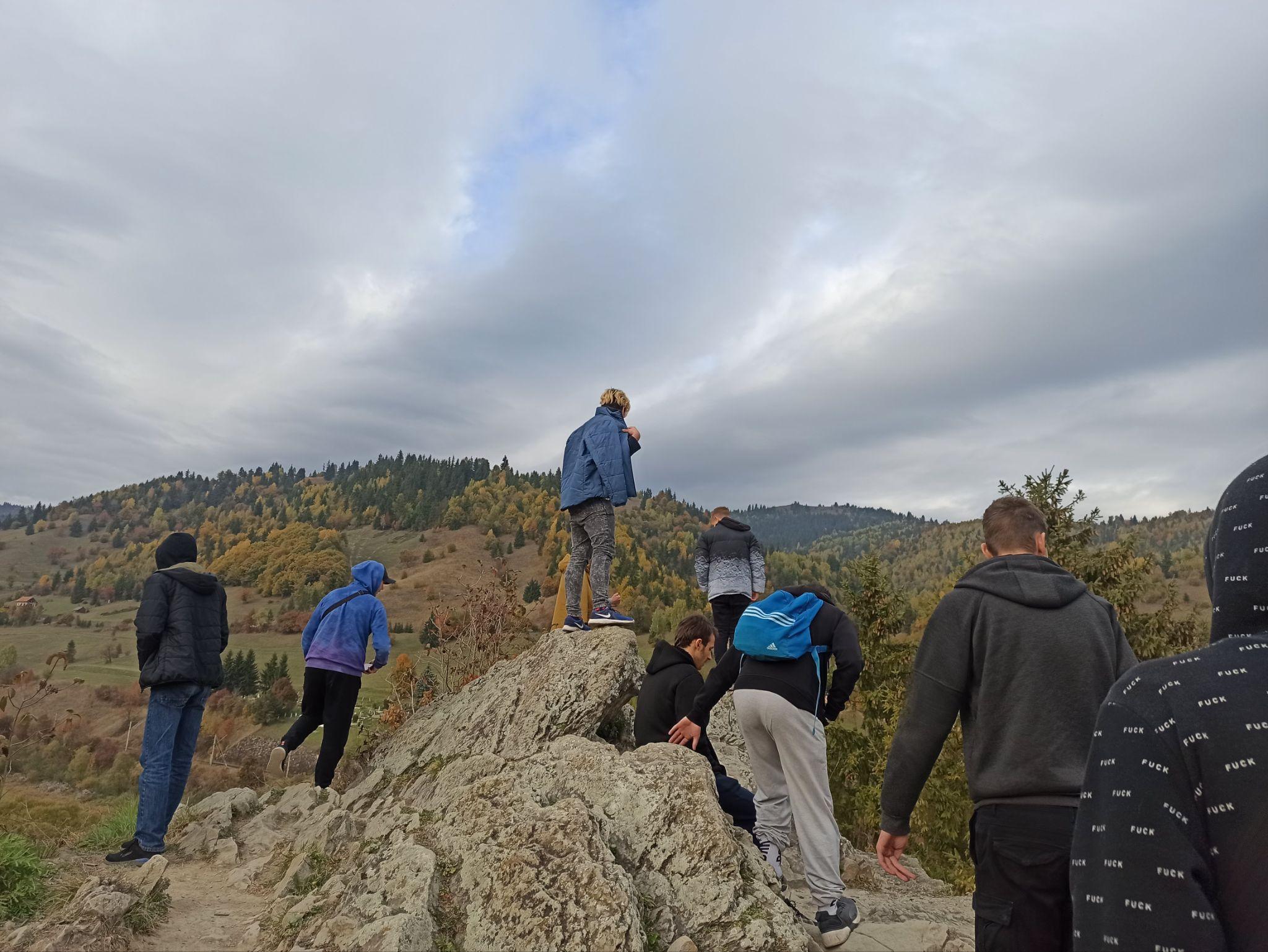 Negyedik nap
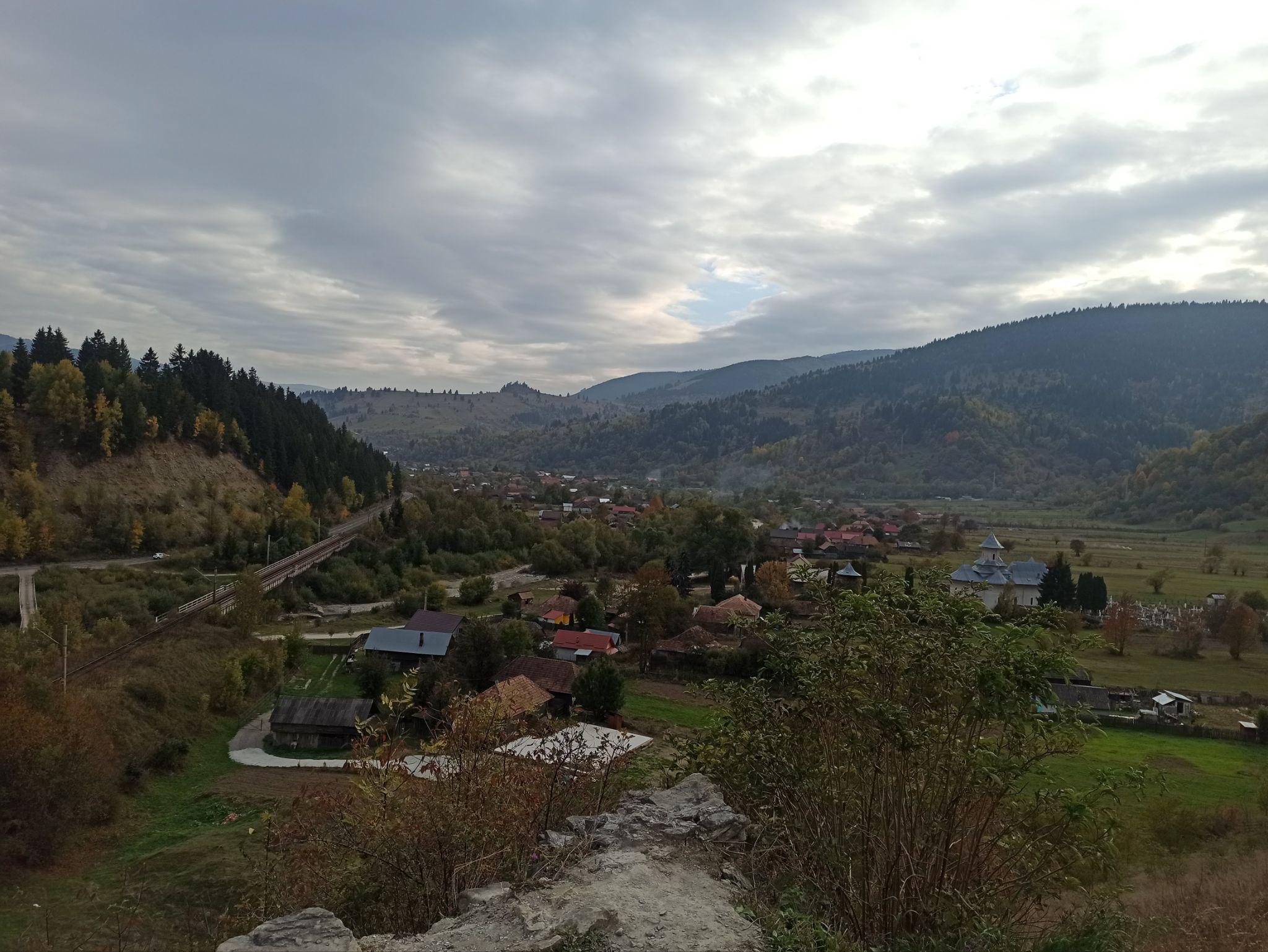 Az Ezeréves határhoz vezetett az utunk, ahol felmásztunk az őrtoronyhoz és ráláttunk Románia vidékeire.
Ötödik nap
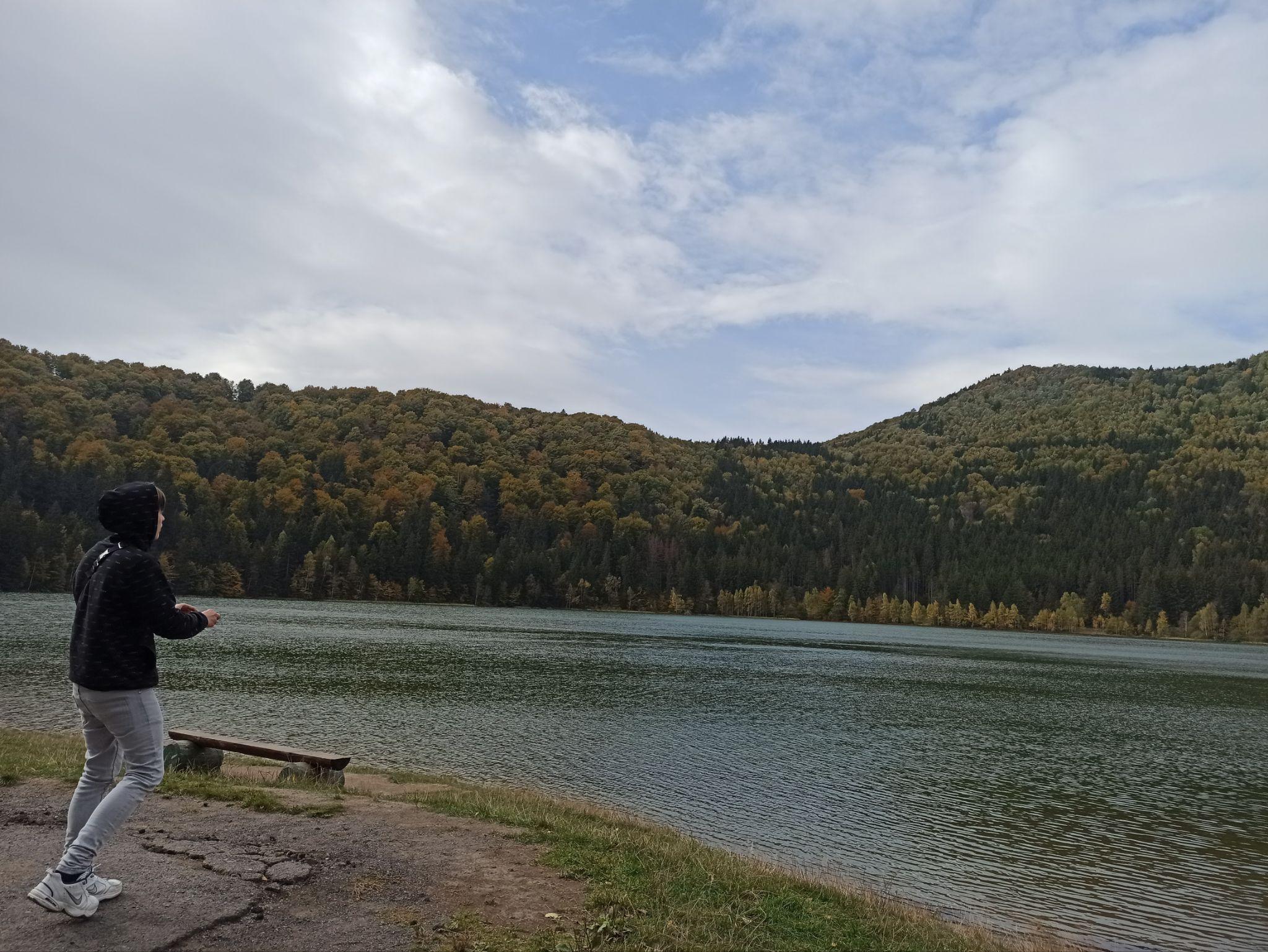 Utolsó nap meglátogattuk a Szent-Anna tavat, és ezzel véget is értek az úticélok.Onnantól egyenesen haza.
Összegzésképpen
Egy hihetetlen kalandban volt részünk ez az öt nap alatt. Nagyon várom, hogy mit várhat a jövő, milyen helyekre jutunk majd el iskolánkkal!
Köszönjük a figyelmet! :)
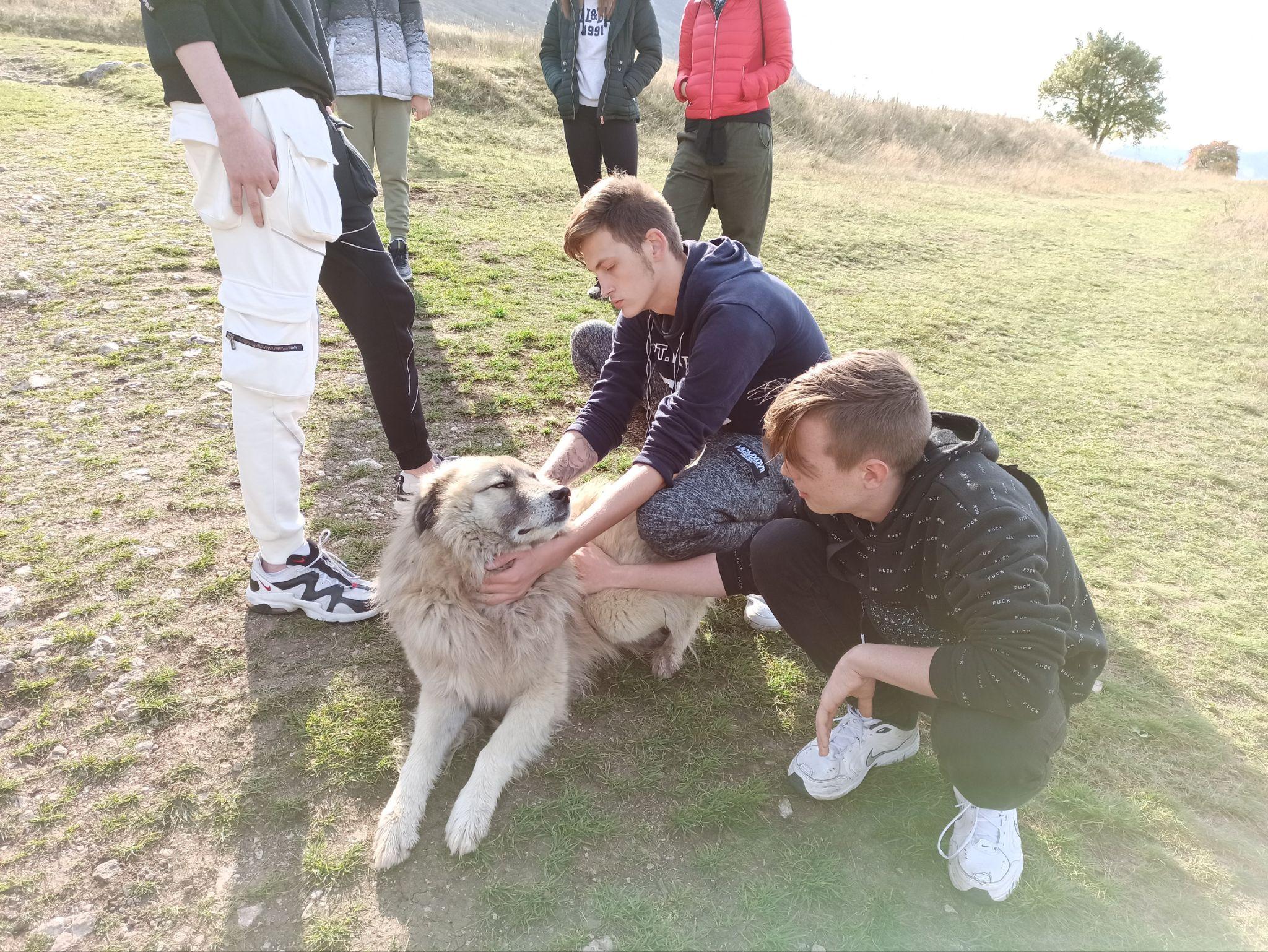